PLCopen - IEC 61131 - 3
Overview 


Version 2.1, September 2006                                                                PLCopen  2006
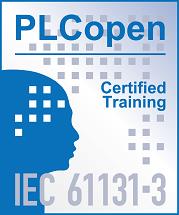 PLCopen PC2 - Training
Table of contents
Advantages of  IEC61131-3 for programmers
 History and international standards 1970 to 1995
 7 parts of the IEC 61131 standard
 IEC 61131-3 software models
 the 5 languages of the IEC 61131-3
 Function blocks and POUs
 IEC data types, standard functions and standard function blocks
 PLCopen certification
PLCopen PC2 - Training
Table of contents - continued
PLCopen compliance levels
 PLCopen training logo
 PLCopen address
PLCopen PC2 - Training
Advantages of IEC 61131-3
International accepted standard
Step by step all suppliers will support it
Uniform structures, languages, and the way of handling
It saves you time
Unique software model and data/ type concept
You only have to learn it once for different controller types
Reduced misunderstandings and errors
Standard functions and function blocks
Reusability of tested software
PLCopen PC2 - Training
Advantages of IEC 61131-3
Supports safety and quality programming
Easy and comfortable structuring
Data typing prohibits programming errors
Provides the best language for each problem
Consistent specifications of 5 languages
Two textual and two graphical languages
One structuring language, providing an overview
Availability of high level language
Possibility to mix different languages
PLCopen PC2 - Training
NEMA Programmable Controllers Committee formed (USA)
GRAFCET (France)
DIN 40719, Function Charts (Germany)
NEMA ICS-3-304, Programmable Controllers (USA)
IEC SC65A/WG6 formed
IEC 65A(Sec)38, Programmable Controllers
MIL-STD-1815 Ada (USA)
IEC SC65A(Sec)49, PC Languages
IEC SC65A(Sec)67
IEC 848, Function Charts
IEC 64A(Sec)90
IEC 1131-3
International Language Standardisation
DIN 19 239, Programmable Controller (Germany)
Type 3 report recommendation
IEC 61131-3
name change
70
77
78
79
80
81
82
83
84
85
86
87
88
89
90
91
92
93
94
95
96
Source: Dr. J. Christensen
PLCopen PC2 - Training
The 7 Parts of The IEC 61131 Standard
Part 1	General overview, definitions	IS
Part 2	Hardware				IS
Part 3	Programming Languages	IS
Part 4	User Guidelines			IS
Part 5	Communication			IS
Part 7	Fuzzy Logic				IS
Part 8	Technical Report

IS = International Standard
PLCopen PC2 - Training
IEC 61131 - Part 1 - General Overview
Definitions and glossary of terms used in the standard
List of related / referenced IEC standards
Principal functional characteristics of programmable controller systems
PLCopen PC2 - Training
IEC 61131 - Part 2 - Hardware
Electrical, mechanical and functional requirements for Programmable Controllers and associated peripherals
Service, storage and transportation conditions
Information to be supplied by manufacturer
Test methods and procedures for verification of compliance of programmable controllers and associated peripherals
PLCopen PC2 - Training
IEC 61131 - Part 3 - Programming Languages
Software-, communication- and programming-model
Definition of five interlinked programming languages
Syntax and semantics of two textual and two graphical languages: Instruction List (IL), Structured Text (ST), Ladder Diagram (LD) and Function Block Diagram (FBD)
Sequential Function Chart (SFC) for program structuring
PLCopen PC2 - Training
IEC 61131 - Part 4 User Guidelines
Assists the user in:
Utilizing the other parts of the programmable controller standard
Specifying the requirements for applications
Selecting and implementing systems
PLCopen PC2 - Training
IEC 61131 - Part 5 Communication
Based on MMS (Manufacturing Message Specifications)(still in progress)
The provider is allowed to add more items!
PLCopen PC2 - Training
IEC 61131 - Part 7 Fuzzy Logic
Provides the definition of fuzzy control sets
The provider is allowed to add more items!
PLCopen PC2 - Training
IEC 61131 - Part 8 Technical Report
Provides guidelines for the application and implementation of programming languages for programmable controller
The provider is allowed to add more items!
PLCopen PC2 - Training
IEC 61131-3 Software Model
Configuration A
Resource L
Resource L
Task1
Task2
Task3
Task4
Program P1
Program P2
Program P3
Program P4
FB1
FB2
FB3
FB4
global and direct adressed variables
access paths
Task association
Access path association
PLCopen PC2 - Training
Definition of Software Model Terms
Configuration
A language element corresponding to a programmable controller system
Resource
A language element corresponding to a signal processing function and its human-machine interface and sensor actuator functions, like a CPU in your system
Task 
An execution control element providing for periodic or triggered execution of a group of associated program organization units
Program
Highest level program organization unit, several in - and outputs possible, can call FBs and Functions
FB
Program organization unit Function Block, several in - and outputs possible, can call other FBs and Functions
PLCopen PC2 - Training
Character set			    (English.........)
•
Data types	                             (BOOL, WORD, INTEGER.................)
•
Variables	                           (VAR, VAR_input, VAR_output..........)
•
POUs,
Program Organisation Units    (Function, Function Block...)
•
SFC Elements	               (Steps, Transitions.................................)
•
Configuration elements
:
•
(Tasks)
Basis for software re-use
IEC 61131-3:    The Common Elements
PLCopen PC2 - Training
No.      Keyword                     Data Type                                 Bits
1
          8
        16
        32
        64
          8

        16
        32
        64
        32
        64







          8
        16
        32
        64
1
  2
  3
  4
  5
  6
 
  7
  8
  9
10
11
12
13
14

15

16
17
18
19
20
Boolean
Short integer
Integer
Double integer
Long integer
Unsigned short integer

Unsigned integer
Unsigned double integer
Unsigned long integer
Real numbers
Long reals
Duration
Date (only)
Time of day (only)

Date and time of day

Character string
Bit string of length 8
Bit string of length 16
Bit string of length 32
Bit string of length 64
BOOL
SINT
INT
DINT
LINT
USINT

UINT
UDINT
ULINT
REAL
LREAL
TIME
DATE
TIME_OF_DAY
or TOD
DATE_AND_TIME
or DT
STRING
BYTE
WORD
DWORD
LWORD
IEC 61131-3 Elementary Data Types
PLCopen PC2 - Training
Step 1           N      FILL
Transition 1
Step 2           S     Empty
AND
Transition 2
A                  C
B
Step 3
The 5 Languages of IEC 61131-3
Instruction List                   Structured Text                   Sequential Function Chart
LD	A
ANDN	B
ST	C
C:= A   AND  NOT B
Function Block Diagram    Ladder Diagram
A   B                    C
-| |--|/|----------------(  )
PLCopen PC2 - Training
Ladder Diagram (LD)
Standardized, rationalized set of relay ladder programming symbols
Based on well-known US-style of programming, resembling electrical drawing standard
A   B                    C
-| |--|/|----------------(  )
PLCopen PC2 - Training
Instruction List (IL)
Single Accumulator based execution model
Based upon the German ‘Anweisungsliste’, AWL
Only one operation such as storing a value in the accumulator register, is allowed per line
LD	A
ANDN	B
ST	C
PLCopen PC2 - Training
Structured Text (ST)
High level language, block structured 
Syntax resembles PASCAL 
Complex statements and nested instructions possible
Support for
Iteration loops (REPEAT-UNTIL; WHILE-DO)
Conditional execution (IF-THEN-ELSE; CASE) 
Functions (SQRT(), SIN())
C:= A   AND  NOT B
PLCopen PC2 - Training
AND
A                  C
B
Function Block Diagram (FBD)
Graphical language, widely used in Europe
Allows program elements which appear as blocks to be "wired" together in a form analogous to a circuit diagram
Used in many applications that involve the flow of information or data between control components
PLCopen PC2 - Training
Step 1           N      FILL
Transition 1
Step 2           S     Empty
Transition 2
Step 3
Sequential Function Chart (SFC)
Graphical language which provides a diagrammatic representation of program sequences --> flowchart
Based on the French Grafcet (IEC 848)
Main structure and suitable for rapid diagnostics
The basic elements are steps with action blocks and transitions
Steps consist of a piece of program that is carried out until a condition specified in the transition is met
Programming of complex tasks by dividing in smaller parts
Each element can be programmed in any IEC- language
PLCopen PC2 - Training
POU = Program Organization Unit
POU’s enable re-use of software from macro level (Programs) 
to micro level (FB and Functions). 
A POU consists of a header (variable declaration) and the 
body (instructions).
PLCopen PC2 - Training
IEC 61131-3 Standard Datatypes
Bit string types		(BOOL, BYTE, WORD, DWORD, LWORD)
Integer types		(SINT, INT, DINT, LINT)
Unsigned integer types	 (USINT, UINT, UDINT, ULINT)
Real types			(REAL, LREAL)
Time types 		(TIME, DATE, TIME_OF_DAY, DATE_AND_TIME)
Character types 		(STRING)

Vendor and user defined data types are possible
Direct derived, sub range, enumeration
Array, structure
PLCopen PC2 - Training
IEC 61131-3 Standard Functions
Bit string functions 	(AND, OR, XOR, NOT, SHL, SHR, ROL, ROR)
Numerical functions 	(ADD, SUB, MUL, DIV, MOD, EXPT, ABS, 					SQRT, LN, LOG, EXP, SIN, COS, TAN, ASIN, 					ACOS, ATAN)
Type conversions	(e.g. USINT_TO_DINT, BOOL_TO_BYTE)
Selection functions 	(SEL, MIN, MAX, LIMIT, MUX)
Comparison functions 	(GT, GE, EQ, LT, LE, NE)
String functions	 	(LEN, LEFT, RIGHT, MID, CONCAT, 						INSERT, DELETE, REPLACE, FIND)

Vendor and user defined functions are possible
PLCopen PC2 - Training
IEC 61131-3 Standard Function Blocks
Bistables 			(SR, RS, SEMA)
Edge detection 		(R_TRIG, F_TRIG)
Counters 			(CTU, CTD, CTUD)
Timers			(TP, TON, TOF, RTC)


Vendor and user defined function blocks are possible
PLCopen PC2 - Training
PLCopen
Mission

We want to be the leading association resolving topics related to control programming to support the use of international standards in this field.
PLCopen PC2 - Training
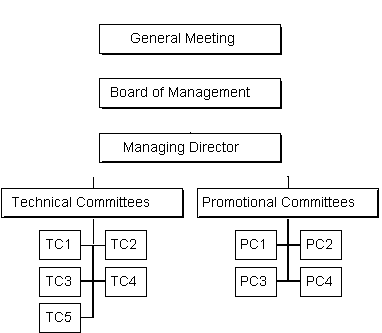 PLCopen
Standardization in Industrial Control programming
PLCopen
PLCopen was founded on June 15, 1992 in Giessen, Germany.
Target was to promote IEC 61131-3, inform customers and give
more weight to the IEC 61131-3 standard.
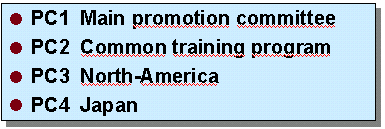 TC6
PLCopen PC2 - Training
The Essence of Compliancewithout testing there is no standard
The IEC 61131 standard gives rules for compliancy 
Certification gives guidance for users towards real IEC 61131-3 programming systems (e.g. PLCopen certified list shows compliant products)
PLCopen PC2 - Training
PLCopen Compliance Level
To take away the confusion, PLCopen....
.... has defined 2 levels of compliance with a defined set 	              	of features
.... has defined an accreditation procedure
.... has accredited test institutes
.... developed test software, shared amongst members
.... has defined a certification procedure
.... and has members with certified products

This assures compliance now, and in the future.
PLCopen PC2 - Training
ApplicationProgram
ApplicationProgram
Conformity Level &
Reusability Level
Re-usability of Function (Block) libraries
FB
FB
FB
FB
FB
FB
Variable
Variable
Variable
Variable
Variable
Base Level
Portability of minimal systems
Variable
CodeBody
CodeBody
CodeBody
CodeBody
CodeBody
CodeBody
PLCopen Compliance Levels
PLCopen PC2 - Training
Compliance
Certified products
can use these logo’s
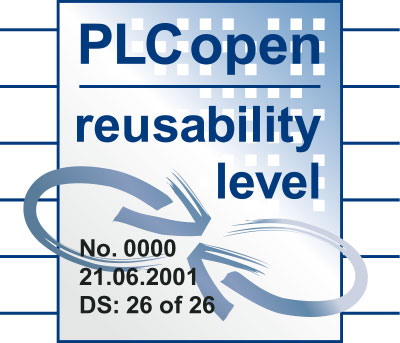 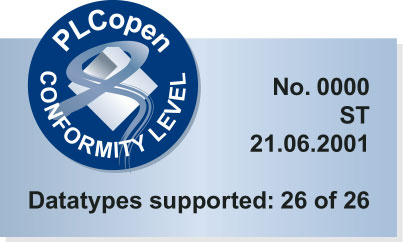 PLCopen PC2 - Training
PLCopen Training Logo
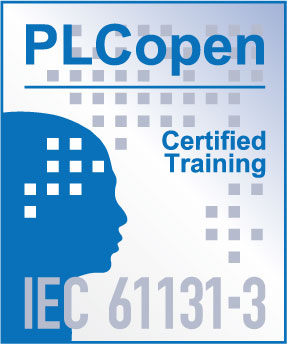 PLCopen PC2 - Training
PLCopen
www.plcopen.org
P.O. Box 2015
NL 5300 CA  Zaltbommel
The Netherlands
	
Tel: +31-418-541139
Fax: +31-418-516336
PLCopen PC2 - Training